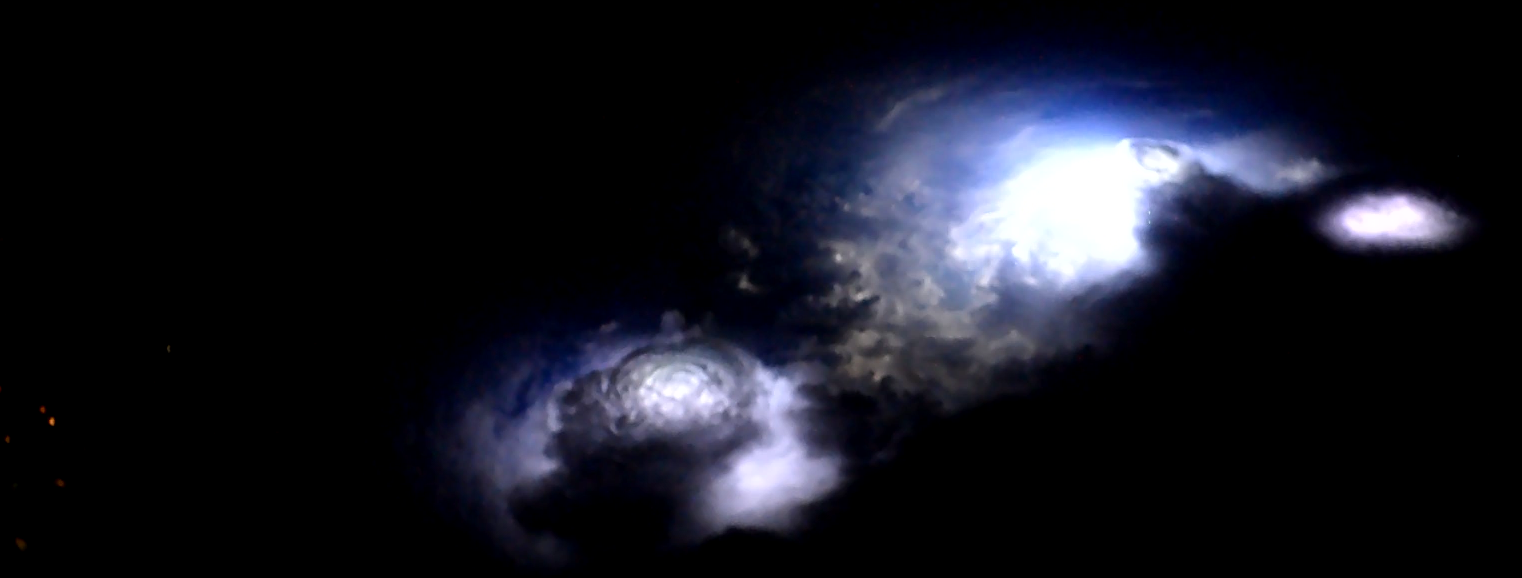 SAINT 
Science and Innovation 
With Thunderstorms
SAINT
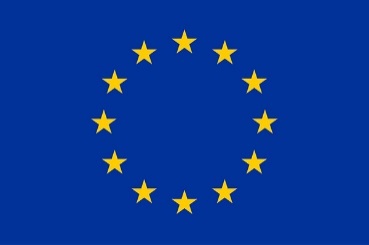 H2020 Marie Skłodowska-Curie Initial Training Network
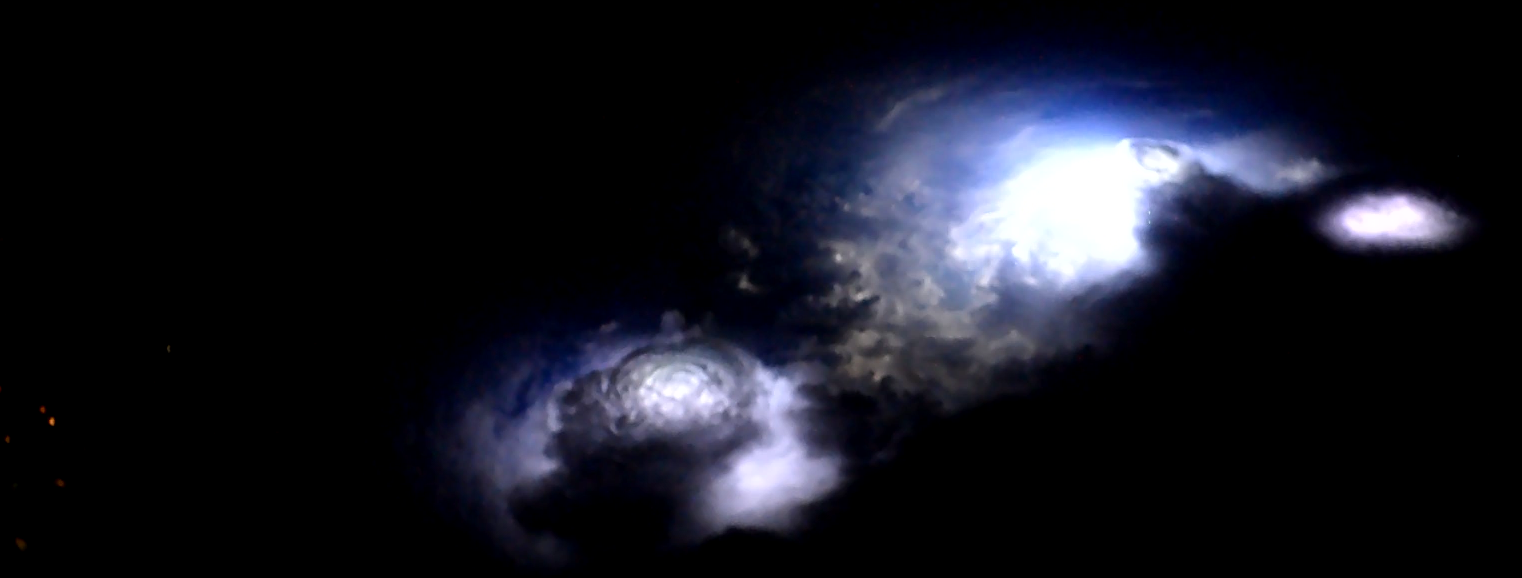 SAINT
SAINT
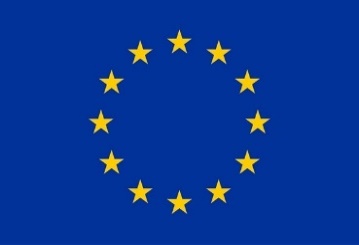 H2020 Marie Skłodowska-Curie 
Initial Training Network
Science and Innovation  With Thunderstorms
SAINT
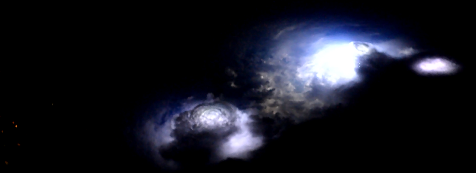 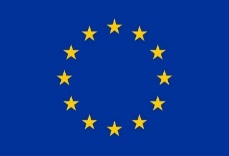 H2020 Marie Skłodowska-Curie 
Initial Training Network
Science and Innovation  With Thunderstorms
SAINT
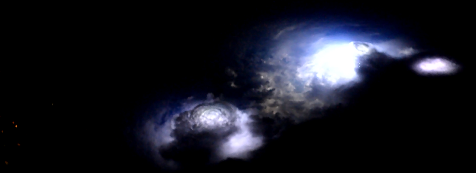 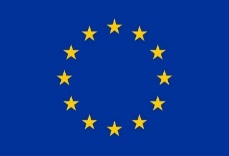 H2020 Marie Skłodowska-Curie 
Initial Training Network
SAINT
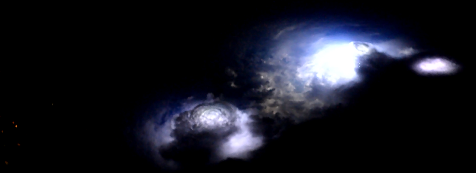 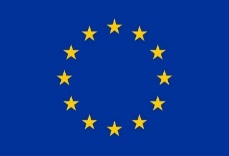 Science and Innovation  With Thunderstorms
H2020 Marie Skłodowska-Curie Initial Training Network